ПАСПОРТ ПРОЕКТА  «Оптимизация процесса презентации центров активности в группе для мотивации самостоятельной деятельности воспитанников»
Наименование органа местного  самоуправления: Управление образования администрации Яковлевского городского округа
Наименование образовательной организации: МБДОУ «Детский сад «Светлячок» г.Строитель»
Границы процесса: от презентация центров активности до проявления  детьми самостоятельной  деятельности в центрах активности
Дата начала  проекта: 10. 06. 2020.
Дата окончания проекта: 23.10.2020г.
Общая информация
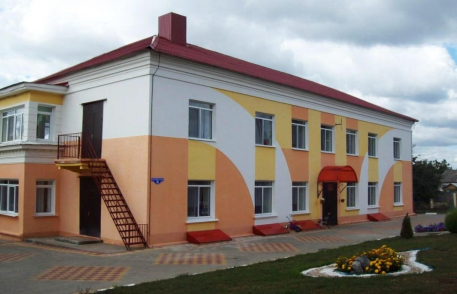 Обоснование выбора процесса
1.Отсутствие мотивации у воспитанников для самостоятельной деятельности.
2.Использование центров активности не по назначению
3.Низкий уровень посещаемости центров активности
4. Затруднение воспитанников в эффективном использовании центров активности.
5.Отсутствие маркировки в центрах активности
6.Не во всех центрах есть алгоритмы действий детей.
.
Цель проекта
Сокращение временных затрат на принятие ребенком самостоятельного решения осуществления деятельности в центре активности, согласно его предназначению не менее чем на 30%.
Увеличение времени проявления детьми самостоятельной  деятельности в центрах активности
Эффекты проекта
1. Повышение мотивации у дошкольников к самостоятельной деятельности..
2. Улучшение эмоционального и психологического состояния детей.
3. Разработка и размещение алгоритмов деятельности детей в центрах активности.
4. Дооснащение невостребованных центров активности
1
Команда проекта
Руководство проектом
Руководитель проекта
ФОТО
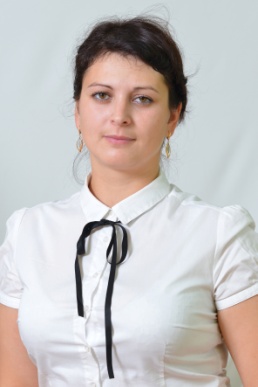 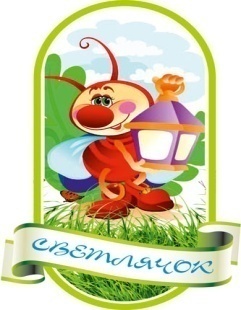 Тютина  В.И.
старший воспитатель
Команда проекта
ФОТО
ФОТО
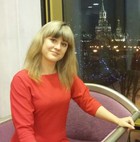 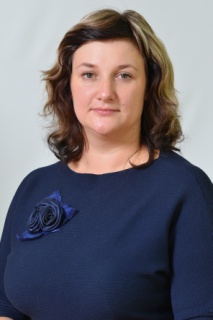 Орехова Е.К.
заведующий
Чеботарева О.В.
воспитатель
2
Введение в предметную область(описание ситуации «как есть»)
Карта текущего состояния процесса«Оптимизация процесса презентации центров активности в группе для мотивации самостоятельной деятельности воспитанников» »
Насыщение центров активности  
материалом не интересным, не понятным для детей
Отсутствие интереса у детей  в центре активности
Не понимают предназначение центра. Быстро теряют интерес,  уходят из центра
Не получают инструкцию
ВПП (время протекания процесса) – 31- 47 минут
3
Введение в предметную область(описание ситуации «как есть»)
Пирамида проблем
НЕ ВЫЯВЛЕНЫ
НЕ ВЫЯВЛЕНЫ
3
1
4
2
4
Анализ проблем
5
Введение в предметную область(описание ситуации «как будет»)
Карта целевого состояния процесса«Оптимизация процесса подготовки центров активности в группе для мотивации самостоятельной деятельности воспитанников»
Дооснащение центров активности. Взаимодействие в оснащении центров с родителями (законными представителями) и специалистами ДОУ. Создание проблемно- поисковых ситуаций.
Создание и размещение алгоритмов деятельности в центрах активности. Маркировка центров активности.
ВПП (время протекания процесса) – 21 – 29 минуты
6
Карта идеального состояния процесса
 
«Оптимизация процесса презентации центров активности в группе для мотивации самостоятельной деятельности воспитанников»
ВПП (время протекания процесса) – 19- 28 минуты
7
Достигнутые результаты (было и стало)
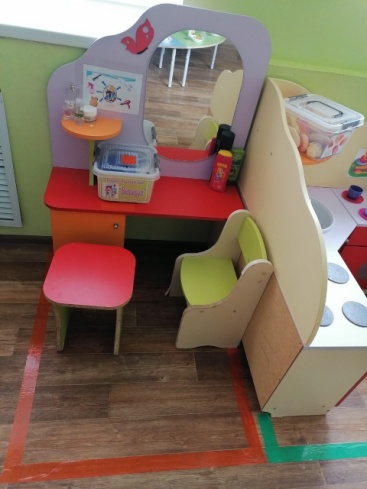 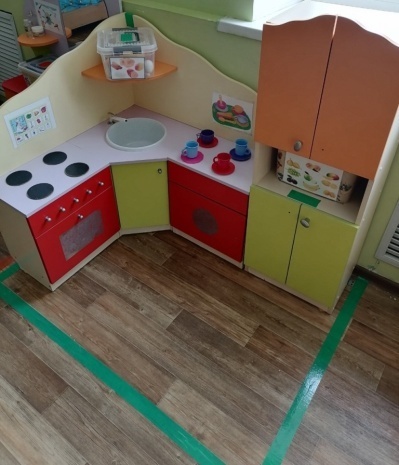 8